AAFPFamily Medicine Advocacy Summit
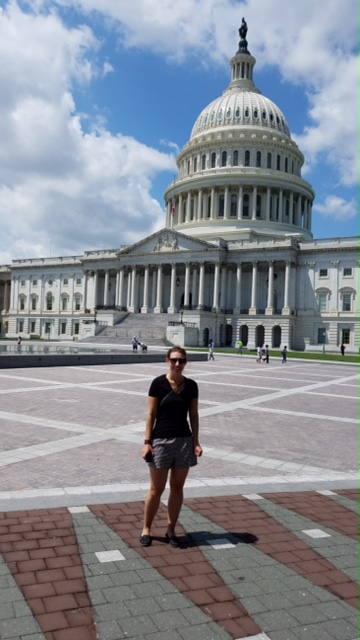 May 21-22, 2018
#FMAS2018
What is all the fuss about?
Travel to Washington DC 
Meet with out state representatives and talk about health care
Have your voice heard!
Meet other politically active Family Medicine peers
Sight seeing of our capital
[Speaker Notes: This was a great way to feel like my voice matters, meeting and discussing current issues in health care. I had the opportunity to meet many other motivated individuals from all over the coutnry to discuss change sin health care]
A little fun in the City
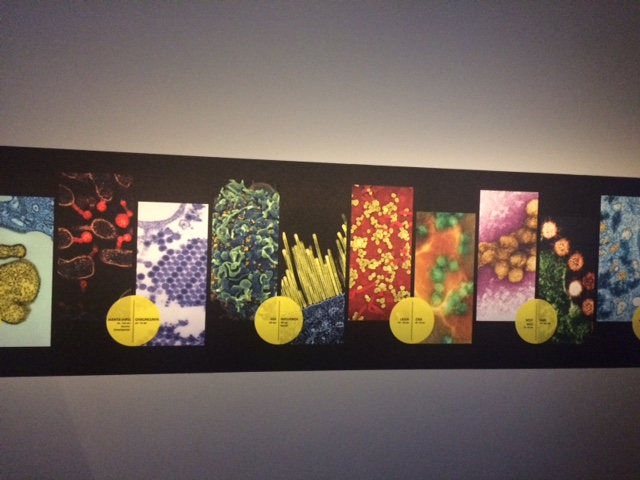 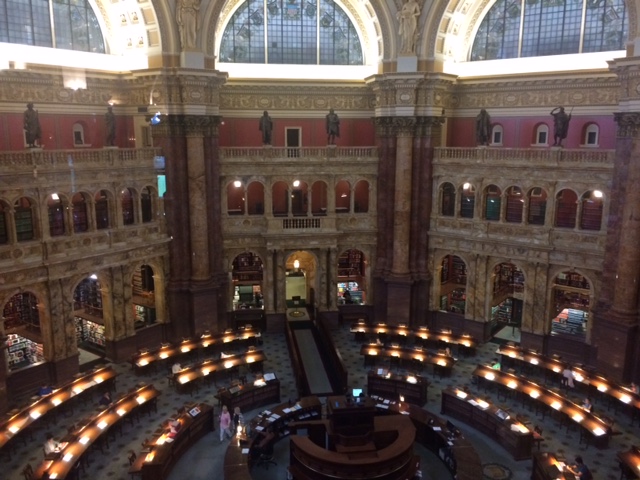 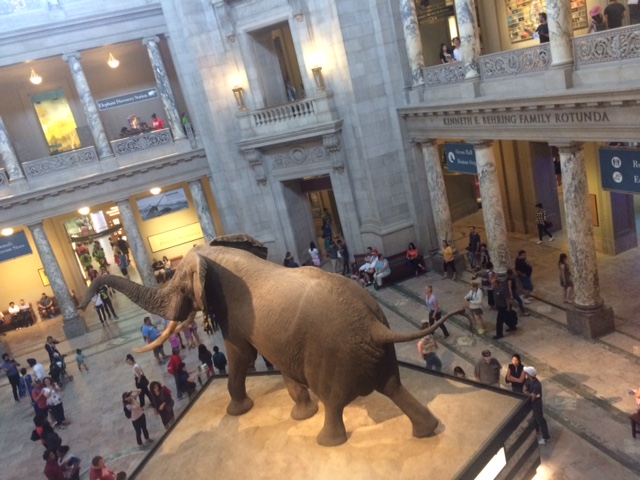 [Speaker Notes: We got the opportunity to do a little bit of sight seeing]
How to get involved
AAFP advocacy scholarship
AFMRD scholarship winner
$150 + room and board to go as a resident
[Speaker Notes: I applied to a scholarship through the AFMRD and was one of 12 residents chosen across the United states to go to the conference. There were many other residents there involved in their states Advocacy.]
Scholarship Winners
Why get involved
Have a voice to bring change to medicine
Meet your state representatives
Meet other advocates for Family Medicine
[Speaker Notes: This was a great opportunity to meet other family medicine residents and physicians form all over the united states who were enthused about family medicine and advancing our profession and advocating for our patients]
[Speaker Notes: The importance of being a Maine physician- discuss sheet]
Day #1
Learn how to talk to your state representatives
Discuss the bills the AAFP is urging representatives to pass/ support
Discuss upcoming changes in primary care
Strategize a plan to talk to state representatives
[Speaker Notes: The first day of the conference we were able to discuss the bills and strategies a plan to discuss them with our state representatives. We also got to know the other members from our state delegation.]
Maine State Delegation
[Speaker Notes: Hand out copies of complete Bills to residents]
At the end of the day
My voice matters
Have a new appreciation and understanding behind our legislature
Invigorated by the changes happening in Family Medicine 
Excited for the future of Family Medicine
[Speaker Notes: After the conference I felt excited and eager to be involved in change in the family medicine. I was proud of the work we are doing and look forward to being involved in more change in the future.]